„Amit mi adni tudunk az örökre megmarad”
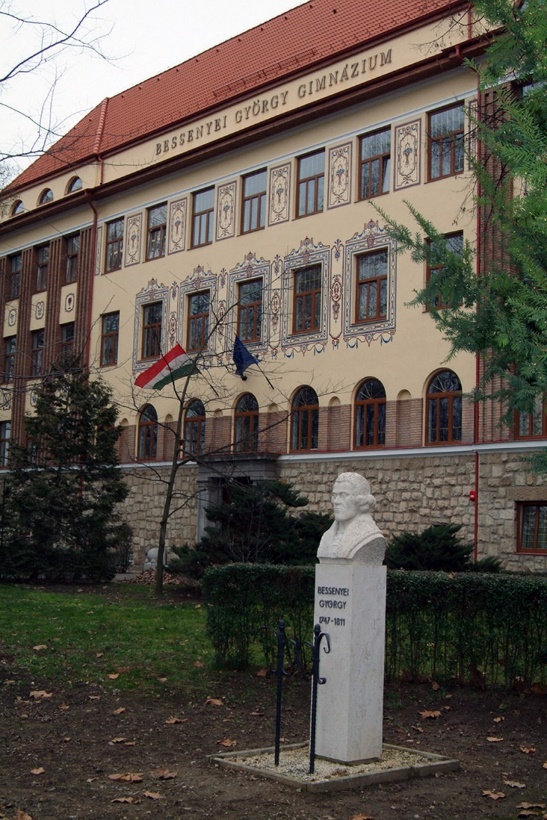 A Kisvárdai Bessenyei György Gimnázium és Kollégium tehetséggondozó tevékenysége
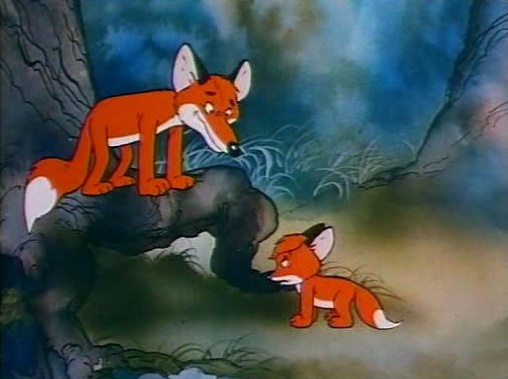 Néhány gondolat az előzményekről…
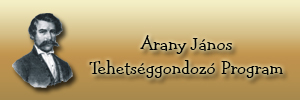 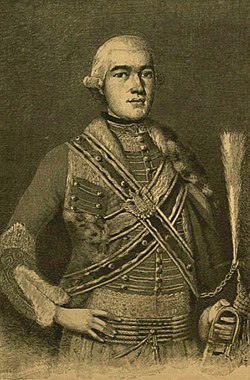 „Részesülni kell először a természet ajándékaiban, ha tanulás, szorgalom által magunkat nemesíteni kívánjuk, de haszontalanokká lennének bennünk a természet kedvezései is, ha azoknak kitisztítására és felemelésére semmi igyekezetet nem fordítanánk. Ezért nincsen olyan a természet ajándékaival elhalmozott emberi lélek, melynek a tanulás, tapasztalás és józan okoskodás oktatásaira szüksége ne lenne.”
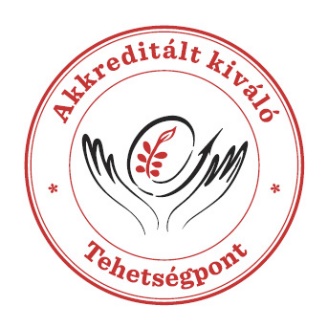 Az intézményi tehetséggondozás rendszeréről
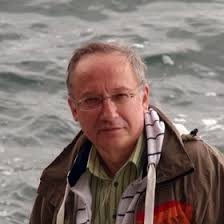 „Intézményi tehetséggondozó rendszer alatt a tehetségneveléshez kapcsolódó elméleti ismeretek, szervezeti keretek, nevelési-oktatási tartalmak, szakmai együttműködések, speciális pedagógiai módszerek, tevékenységek, valamint attitűdök összességét értjük, melyek az intézmény pedagógiai rendszerébe, szervezeti klímájába, kapcsolataiba is beépülve szerveződnek rendszerré és ennek révén, komplex módon szolgálják a tehetséges, kiemelten tehetséges tanulók keresésének, azonosításának, fejlesztésének célját.”
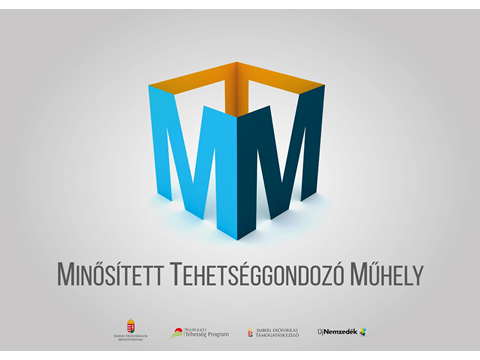 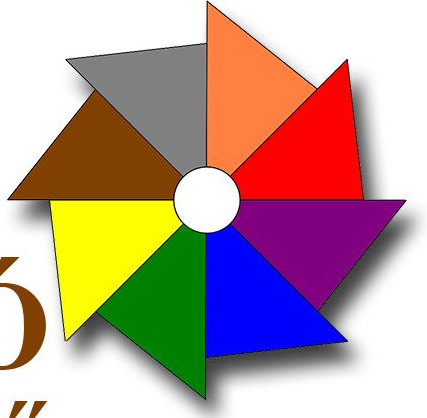 Komplex tehetséggondozó programok
Infrastrukturális-, innovációs háttér
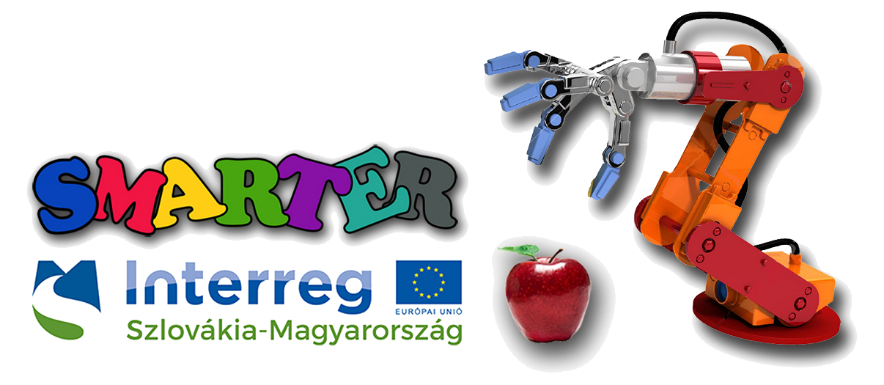 Intra-perszonális
Nyelvi
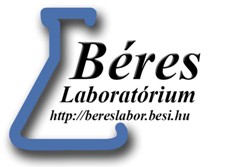 Logikai-matematikai
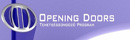 Interperszonális
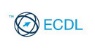 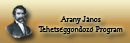 Zenei
Természeti
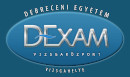 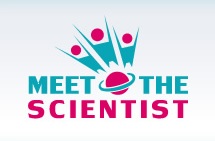 Térbeli-
vizuális
Testi-kinesztetikus
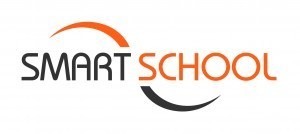 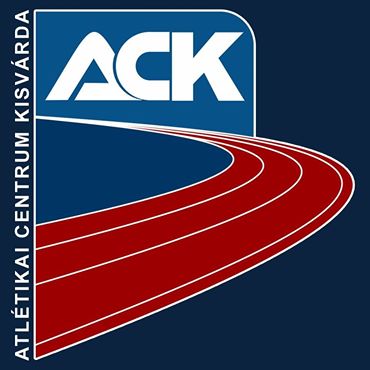 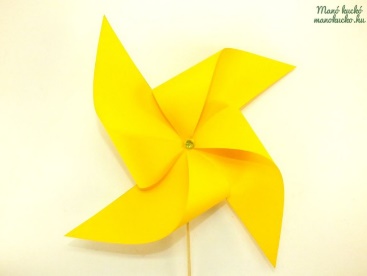 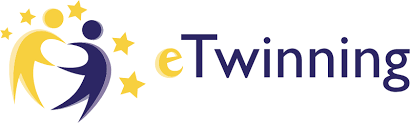 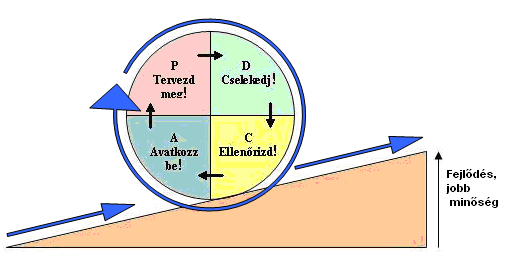 Az iskolai tehetséggondozásunk hálózati rendszere
TUDOMÁNYOS AKADÉMIA
EGYETEMEK
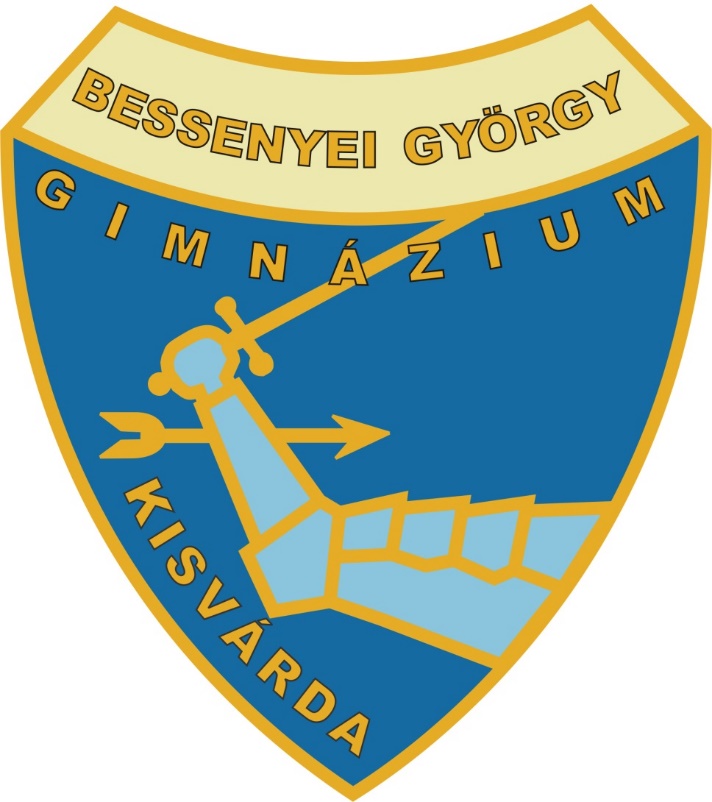 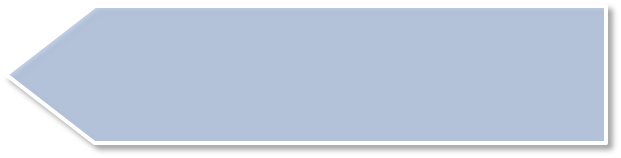 KISVÁRDAI TANKERÜLET
KUTOSZ
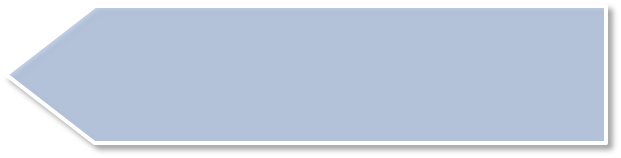 MATEHETSZ
ÁLTALÁNOS  ISKOLÁK
MTT
ÓVODÁK
Az iskolai tehetséggondozásunk tevékenységi rendszere
Gyenge oldalak erősítése
Sajátos arculatot kifejező, jó gyakorlatok kifejlesztése
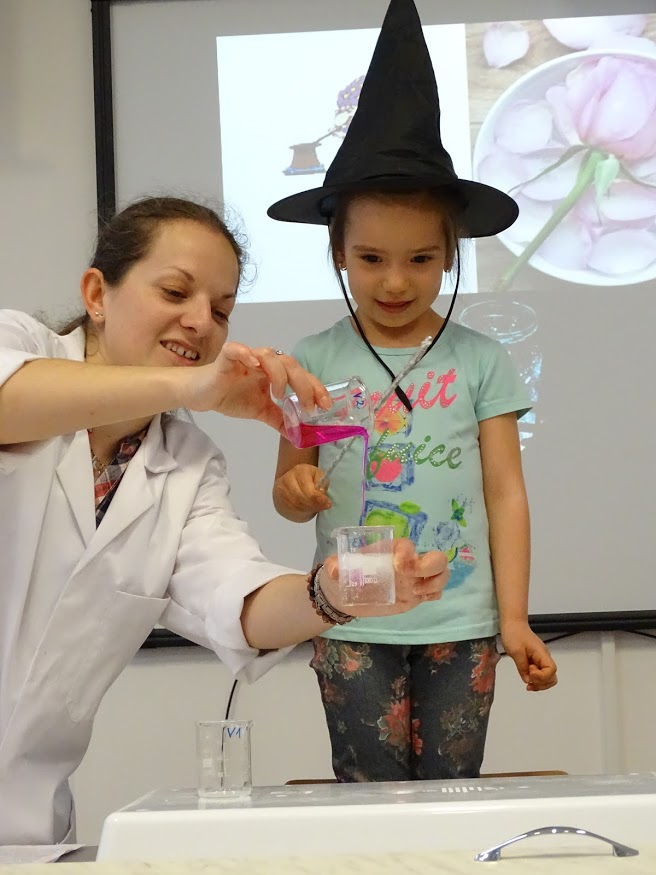 Lazító gyakorlatok
Szakmai konzultációk, továbbképzések
Kompetencia alapú oktatás
Nyomon követés
Paradigmaváltás
Gazdagítás
Tehetségszűrés, azonosítás, beválogatás
Kreatív klíma kialakítása
Akikre méltán büszkék lehetünk
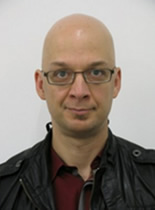 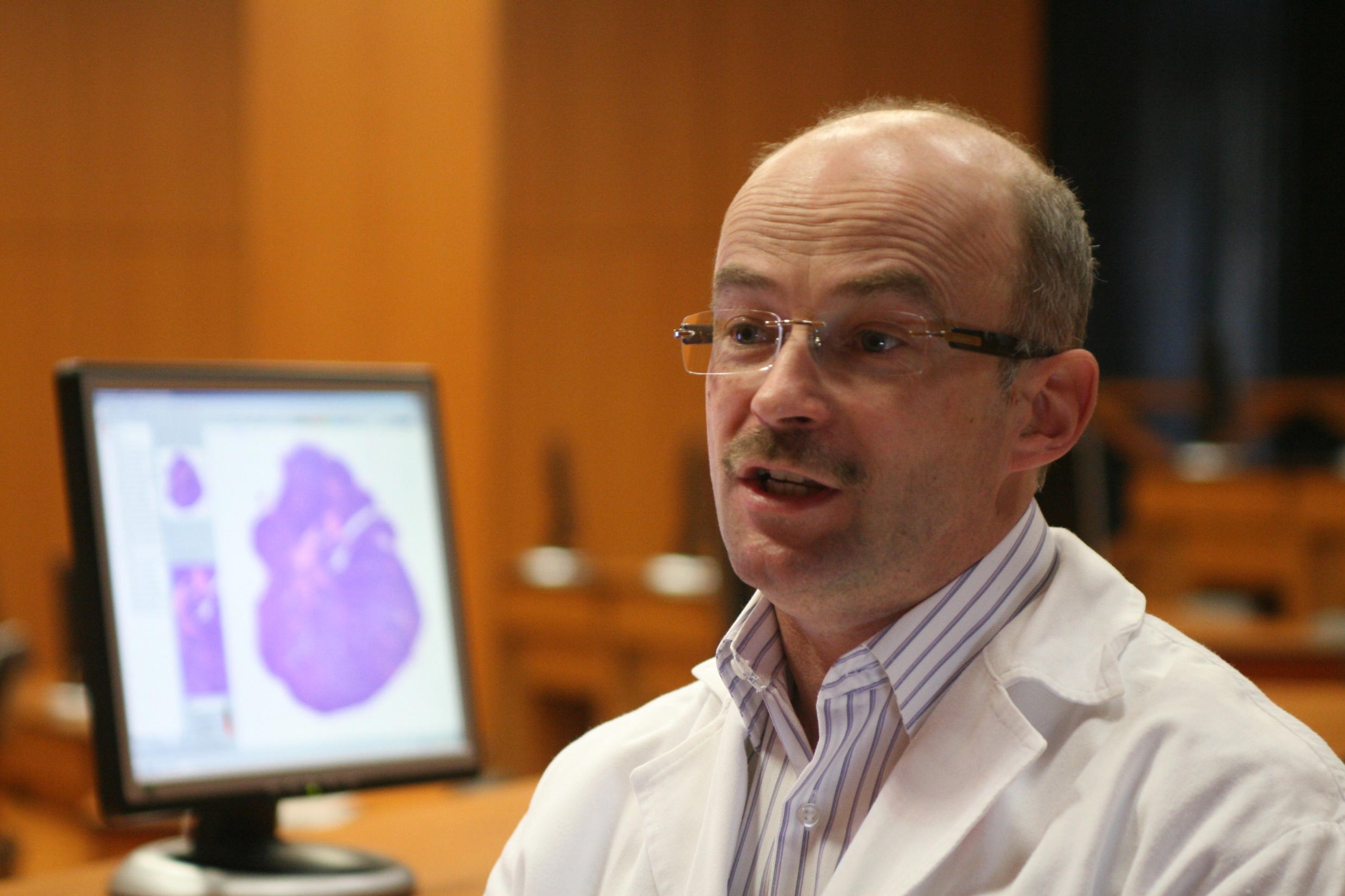 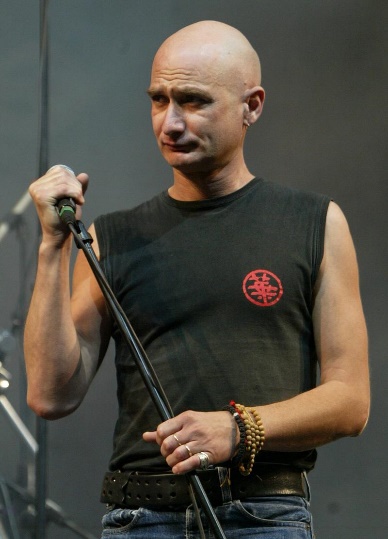 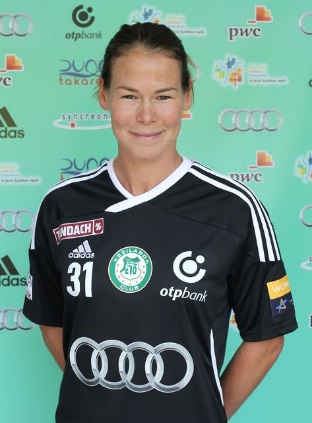 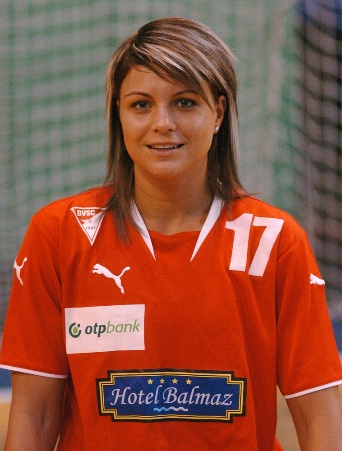 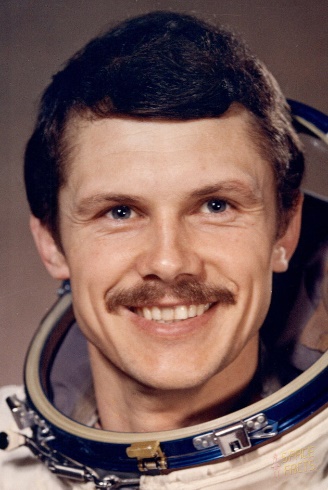 Dr. Molnár Béla
Magyar Innovációs Nagydíj
Dr. Boros Tibor
Intel, San Francisco
Hornyák Ágnes
Bódi László
Nagy Ivett
Farkas Bertalan
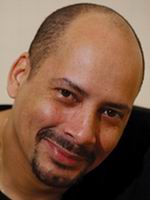 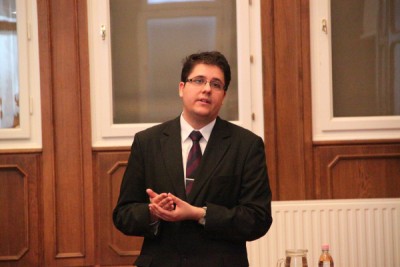 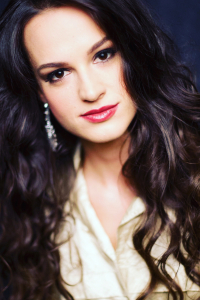 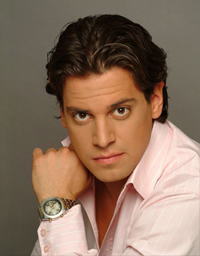 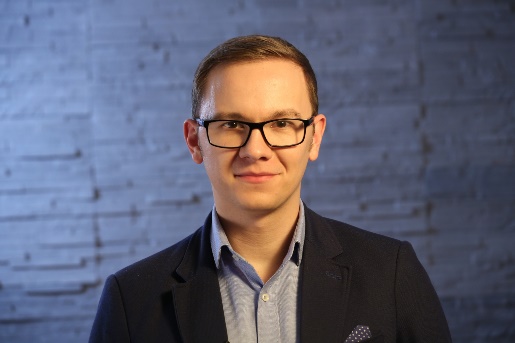 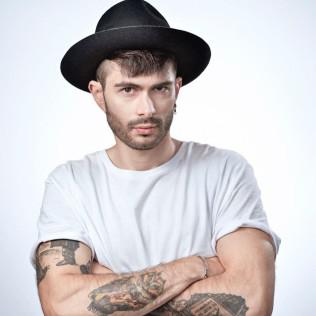 Dr. Jakab András
Marie Curie ösztöndíj
Dr. Meskó Bertalan
MediQ
Kálid Artúr
Nagy Sánor
ByeAlex
Gubik Petra
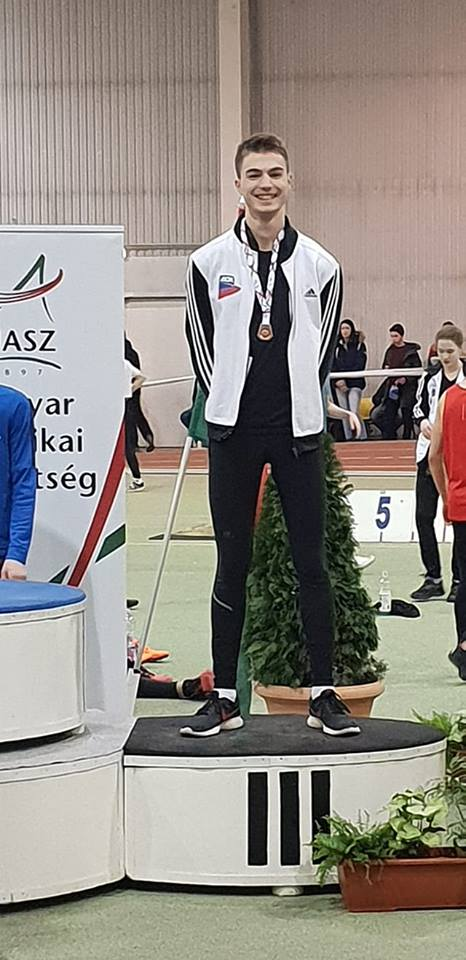 És a jövő reménységei
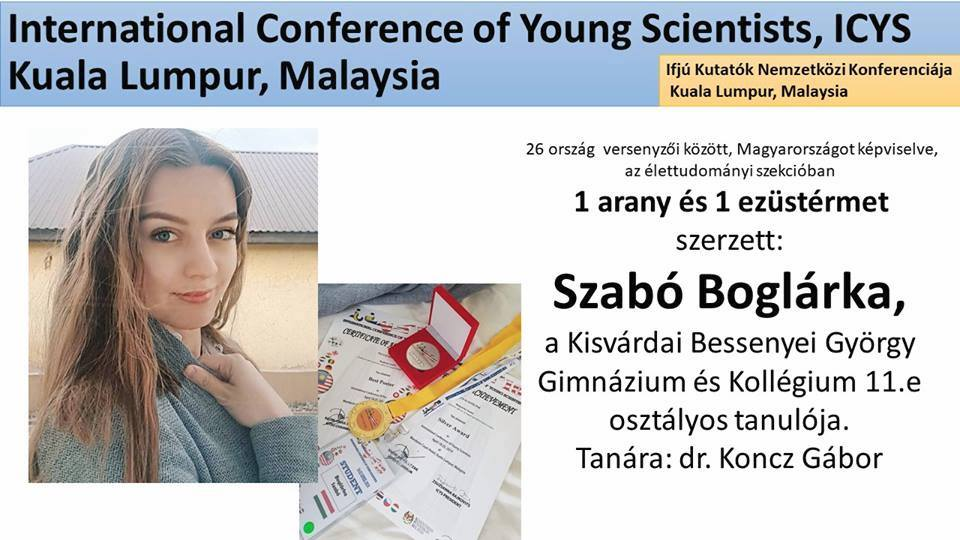 Maklári Dániel
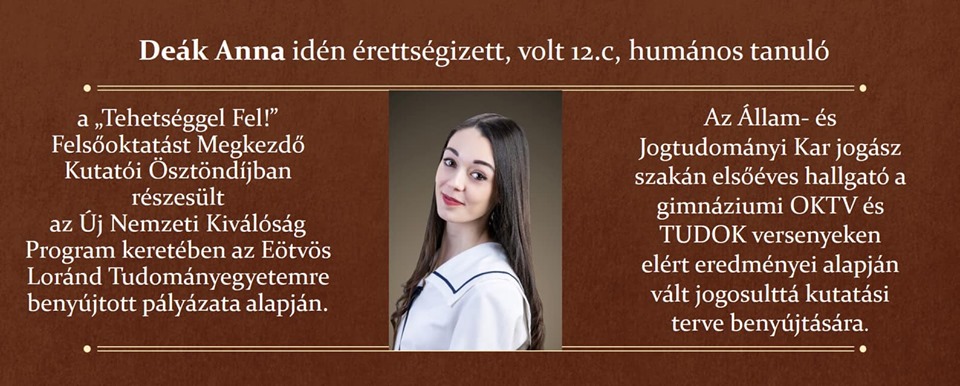 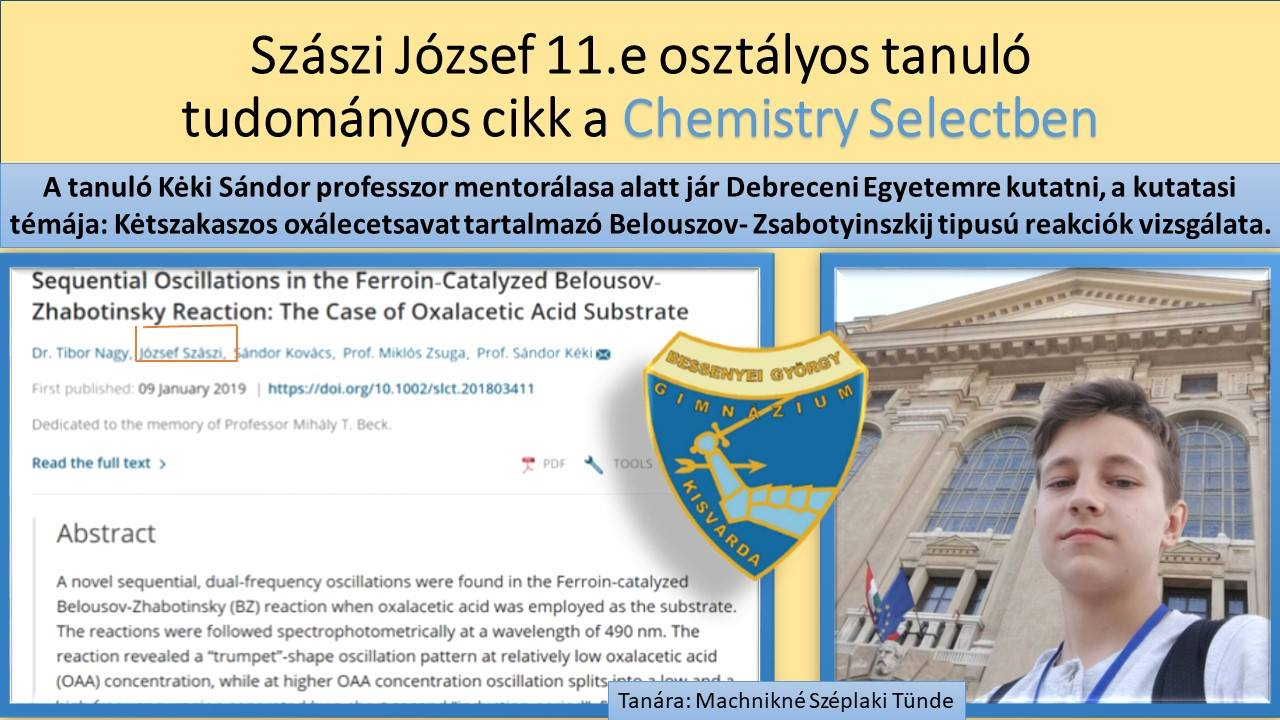 Köszönöm a figyelmet!
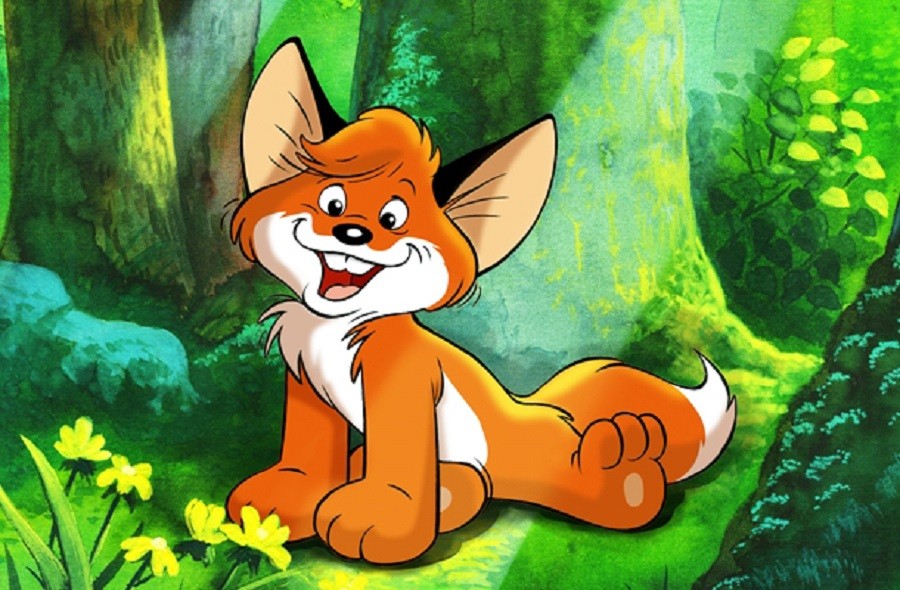